Vintage at Spanish Springs Senior Affordable Living
By Greenstreet
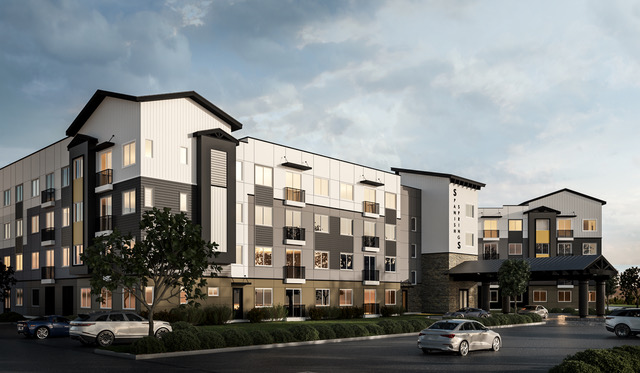 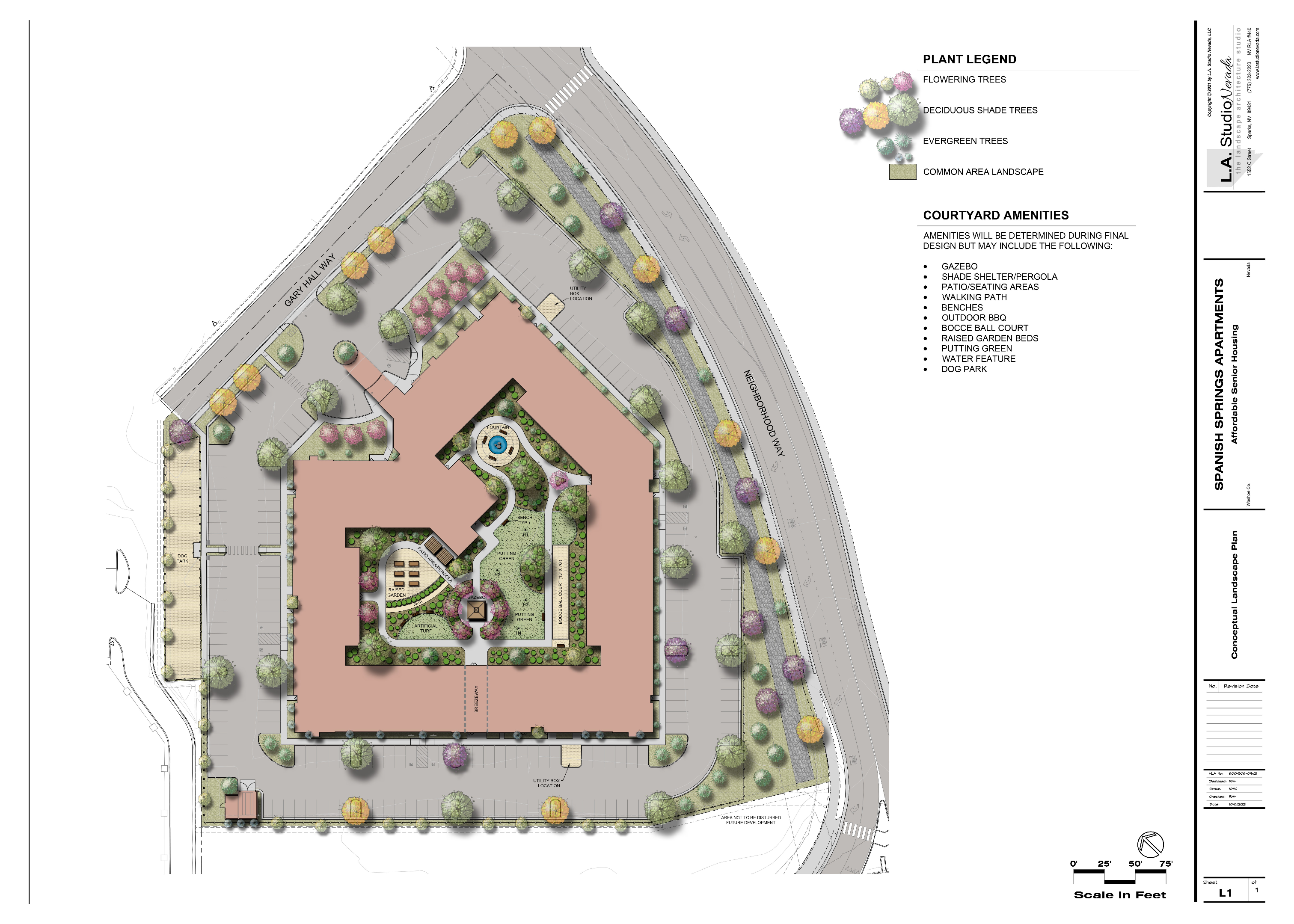 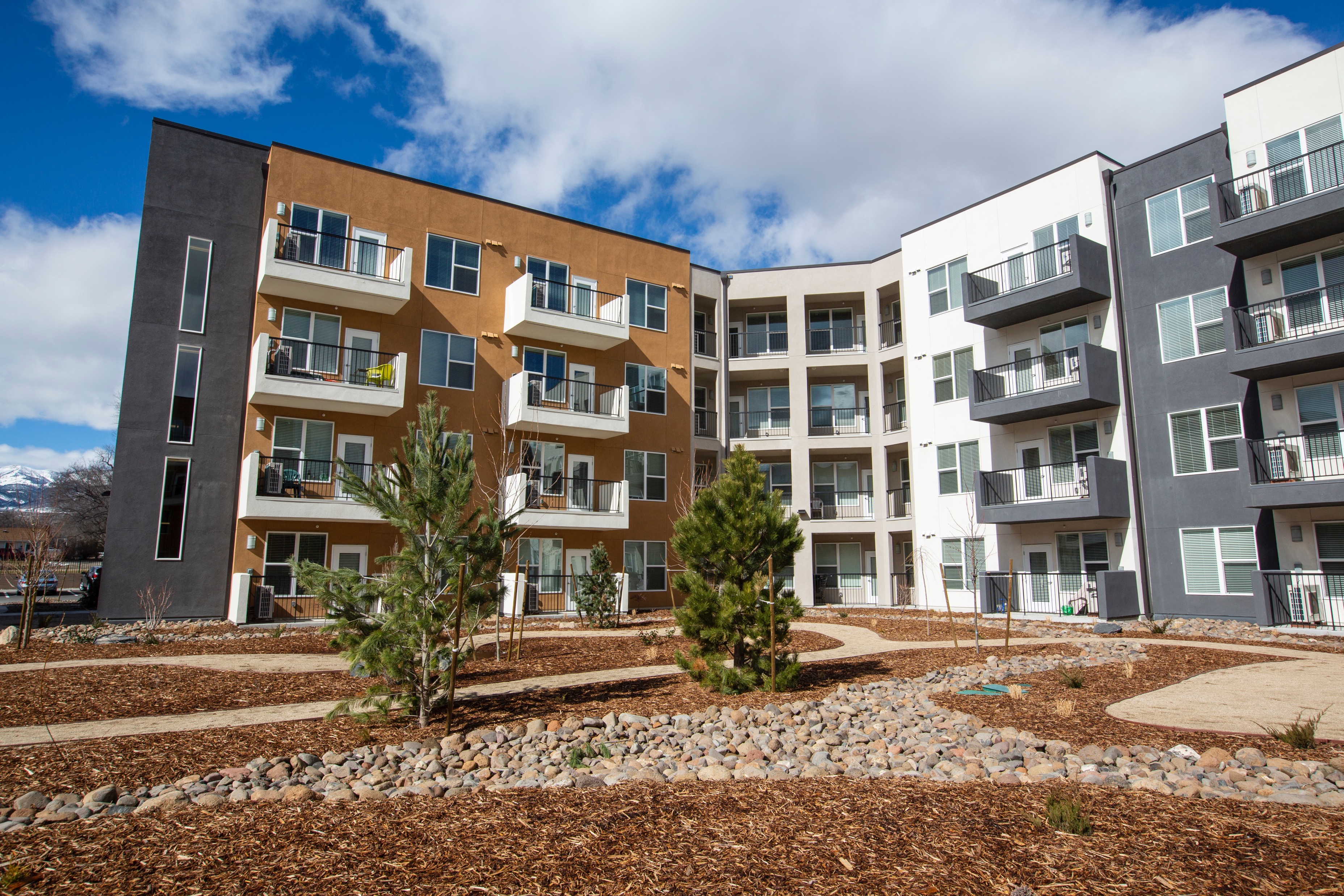 Vintage at the Crossings

Greenstreet Development
National Awards
Multifamily Executive Awards
Grand Award –Project of the Year – Senior Affordable Independent living
Pillars Of The Industry
Winner – Best 55+ Independent Living Development
Senior Housing News Architecture & Design
Affordable 55+ Category
National Association of Home Builders
Best of 55+ Affordable Independent living
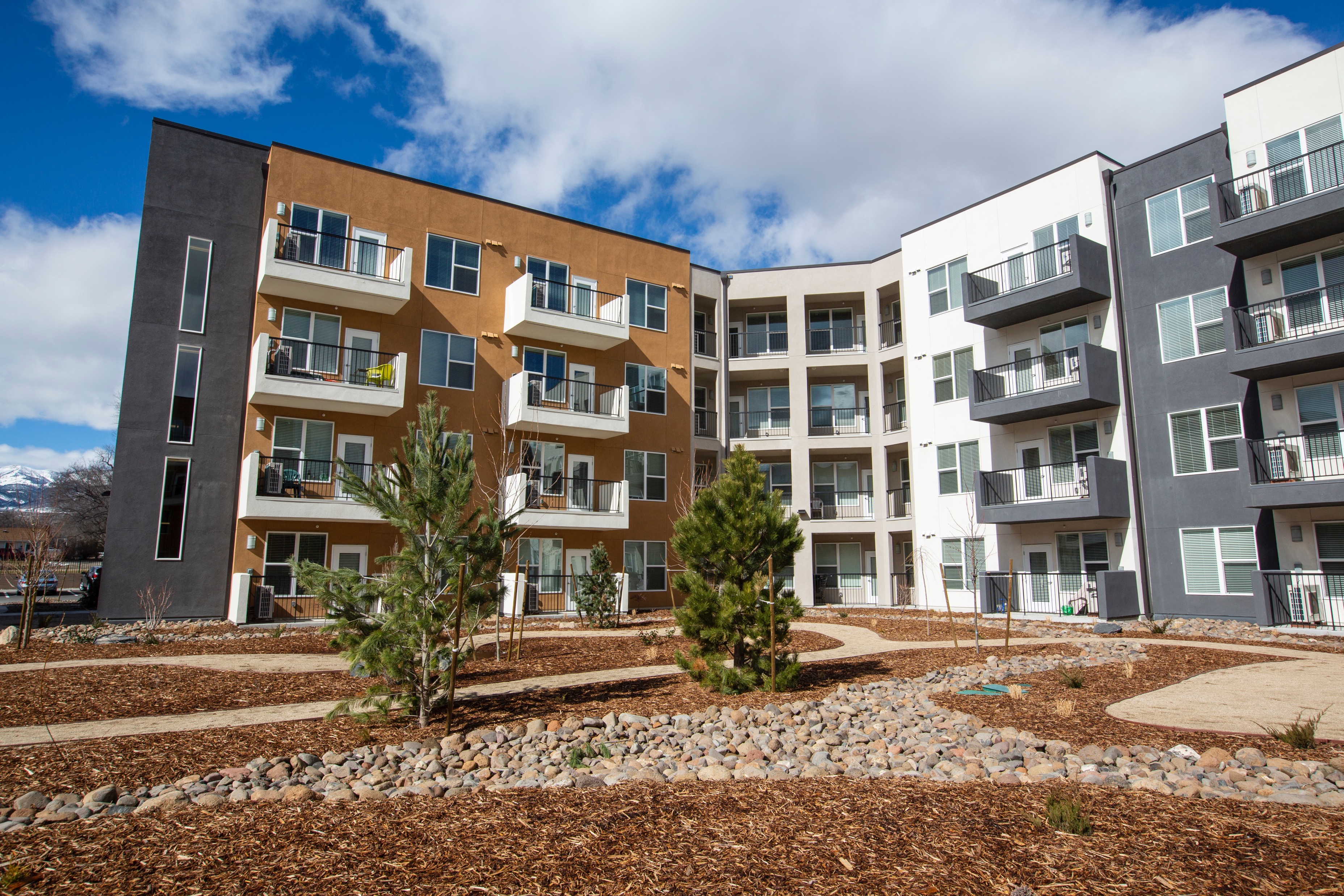 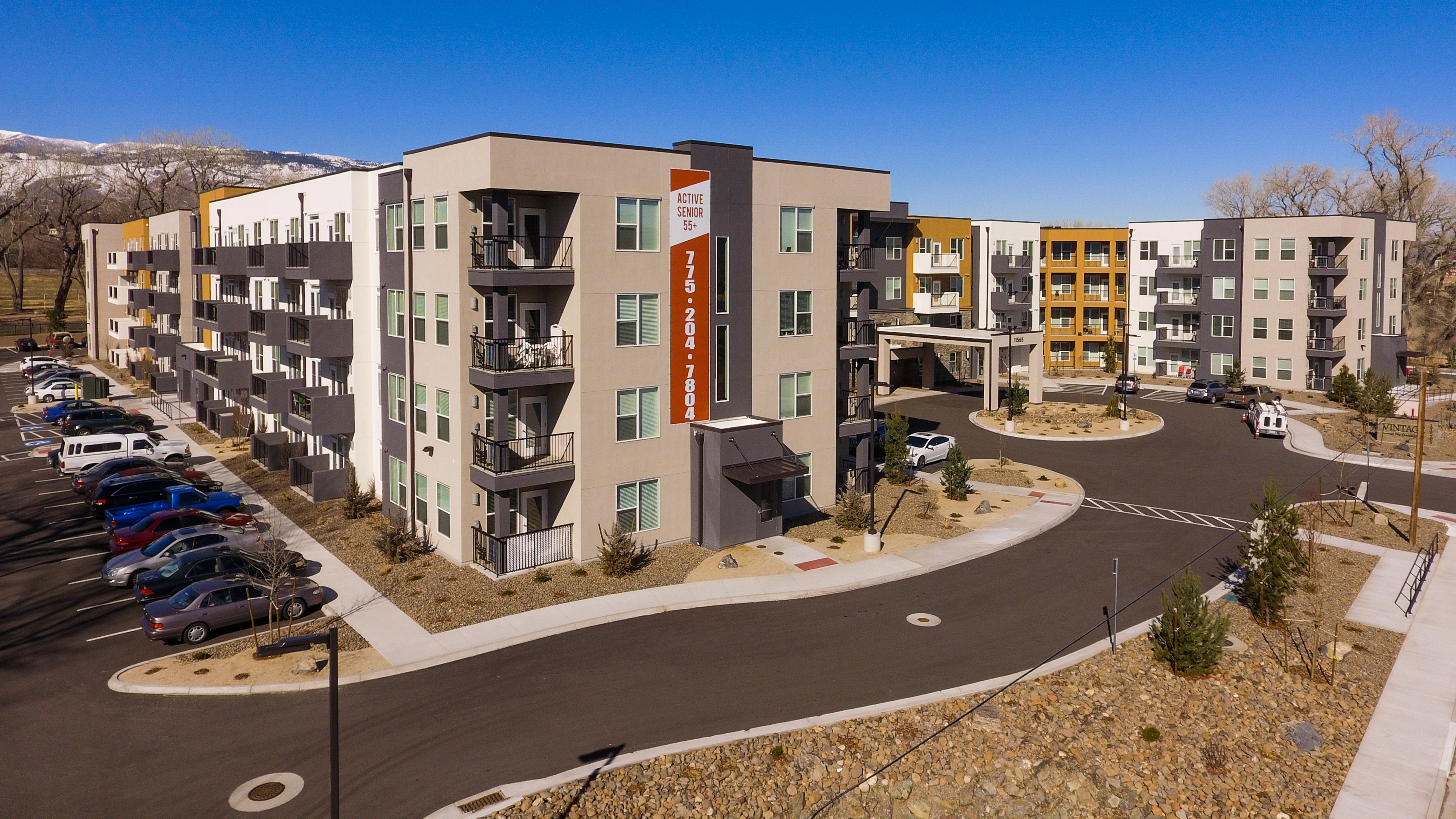 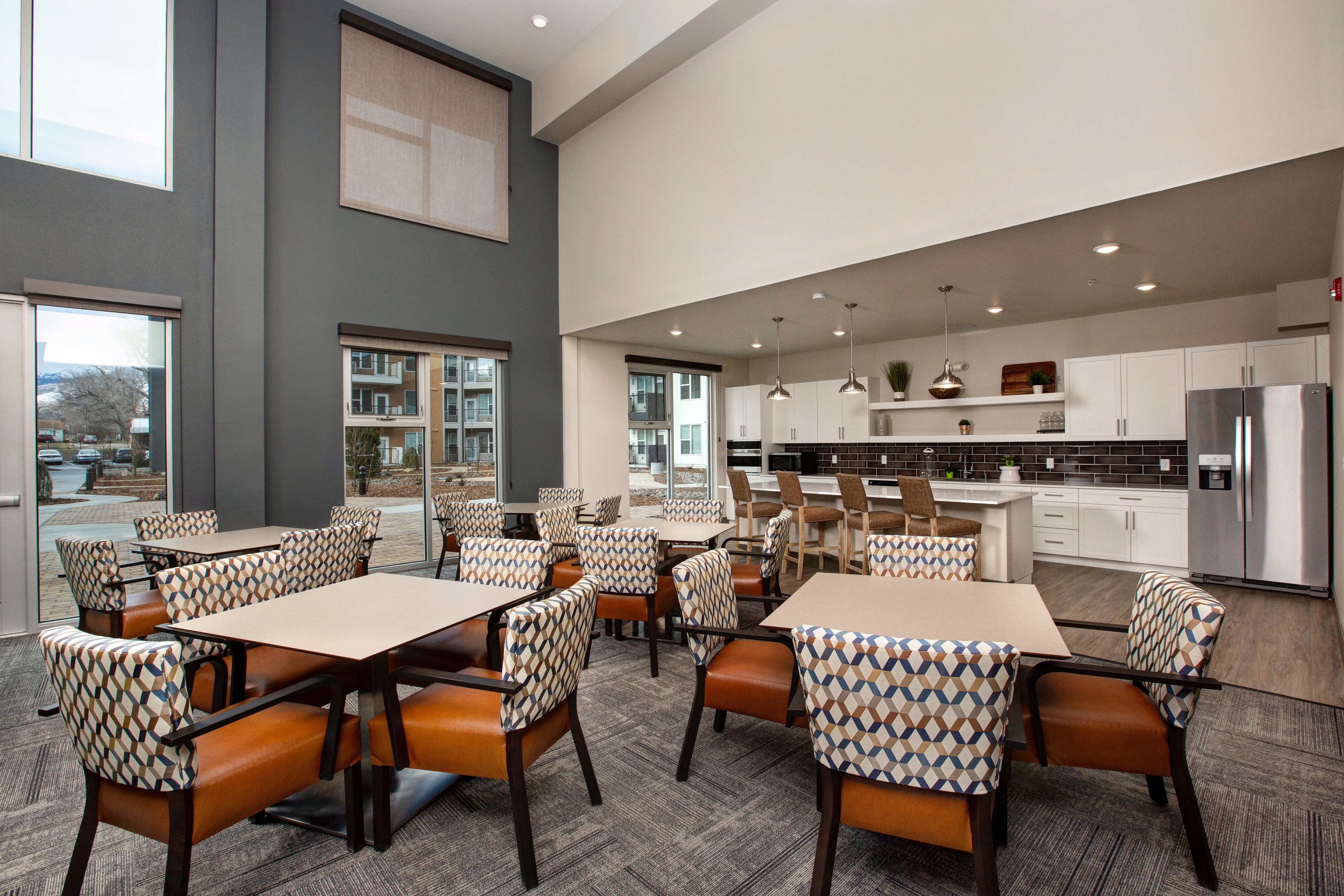 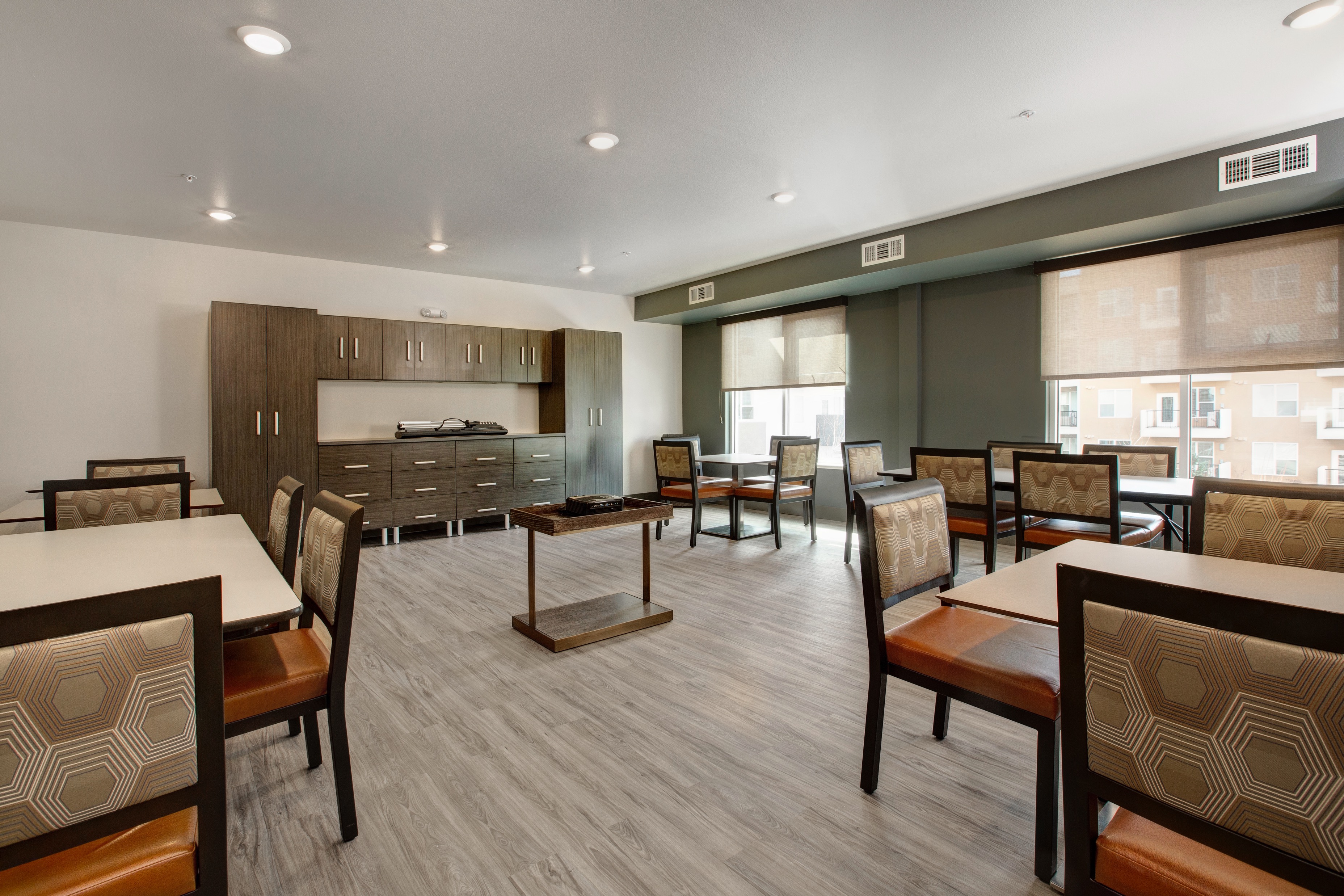 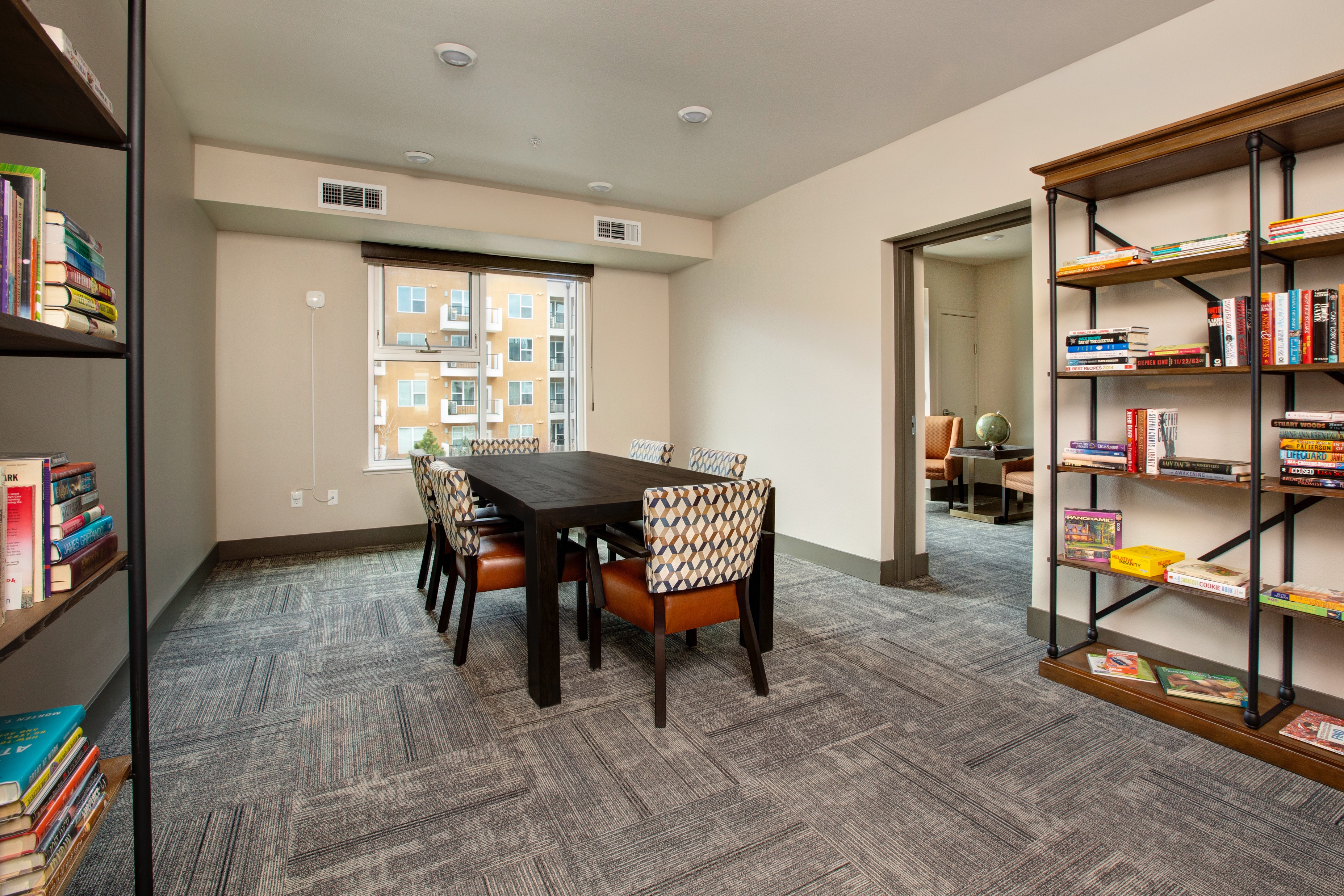 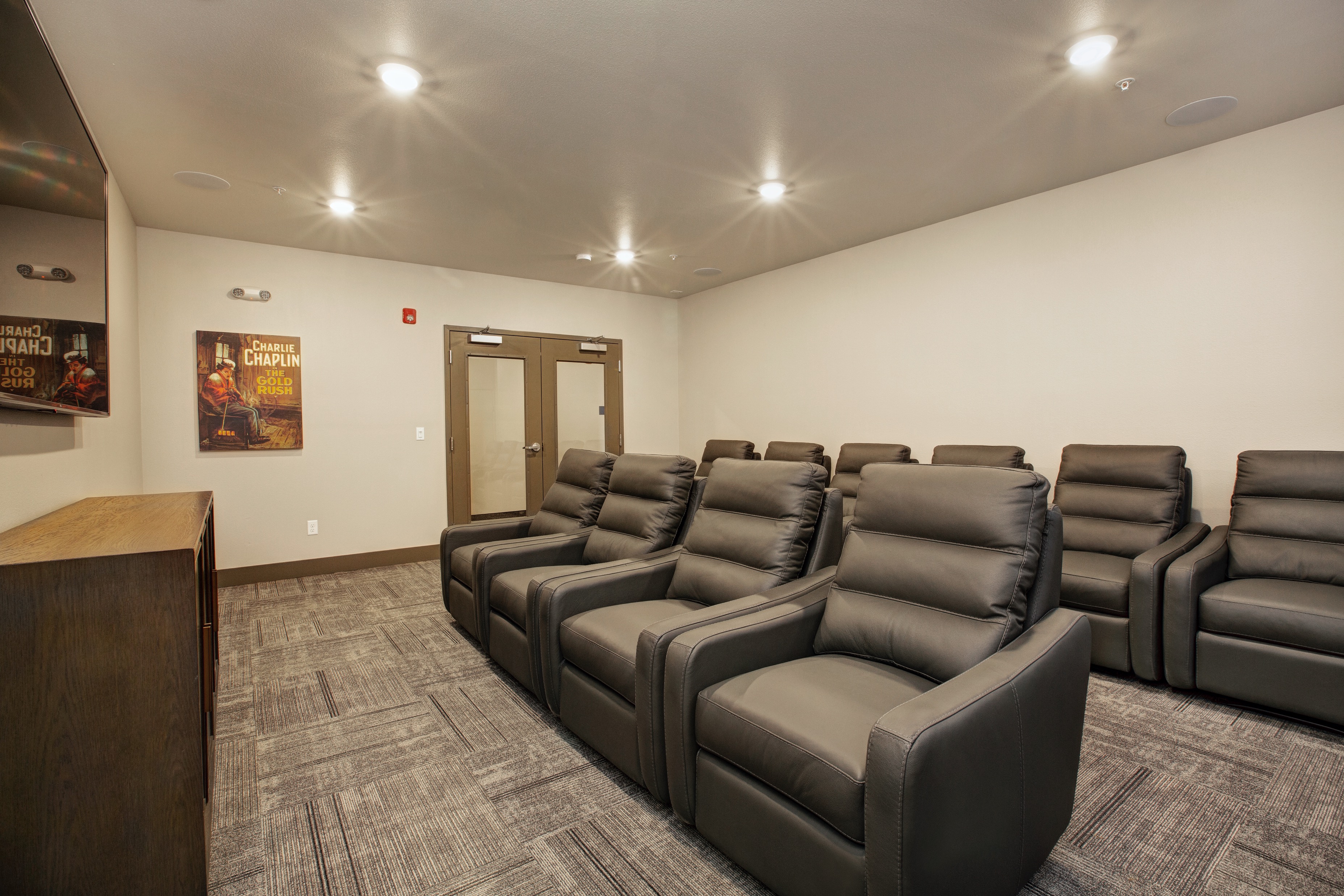 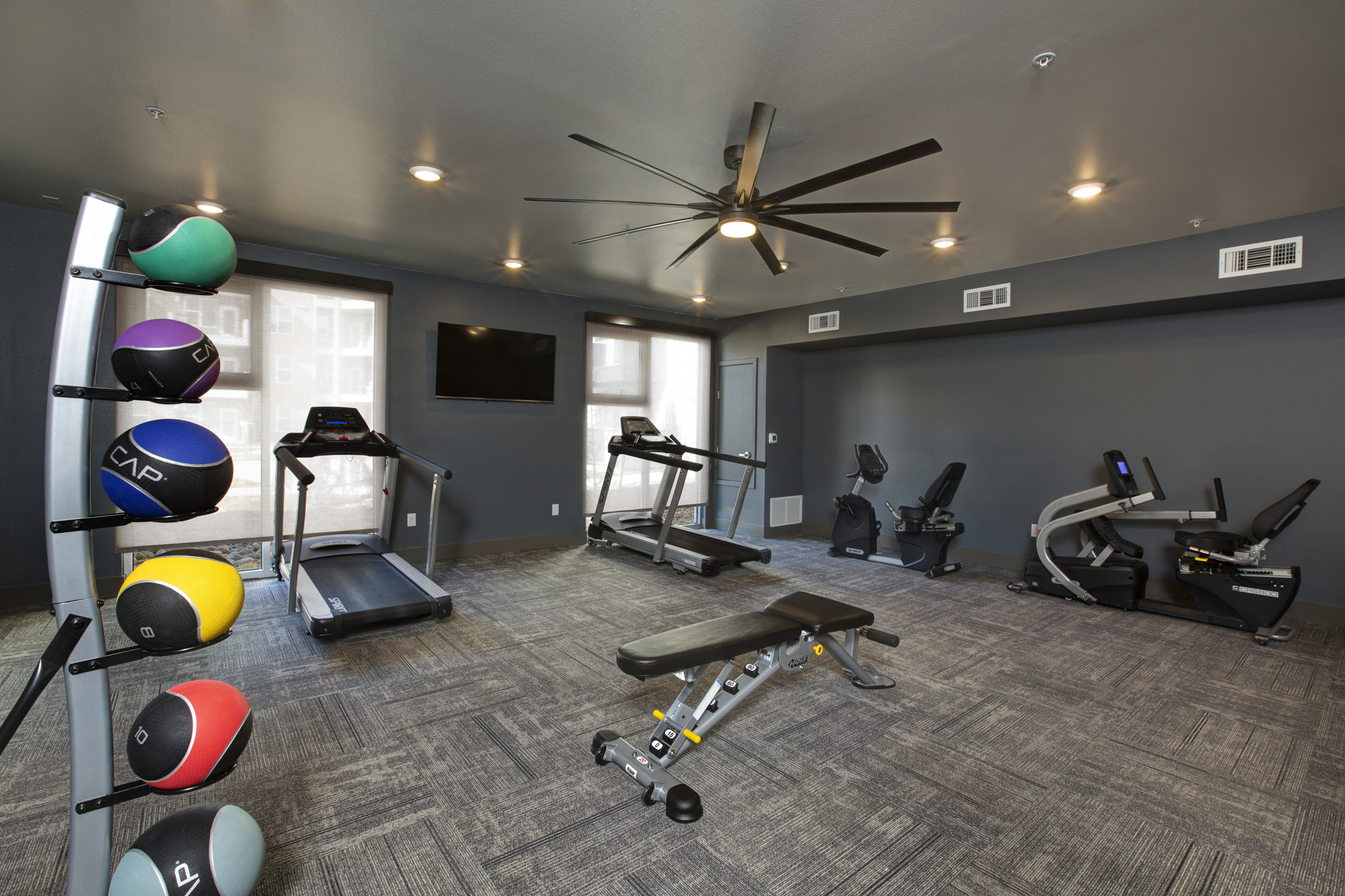 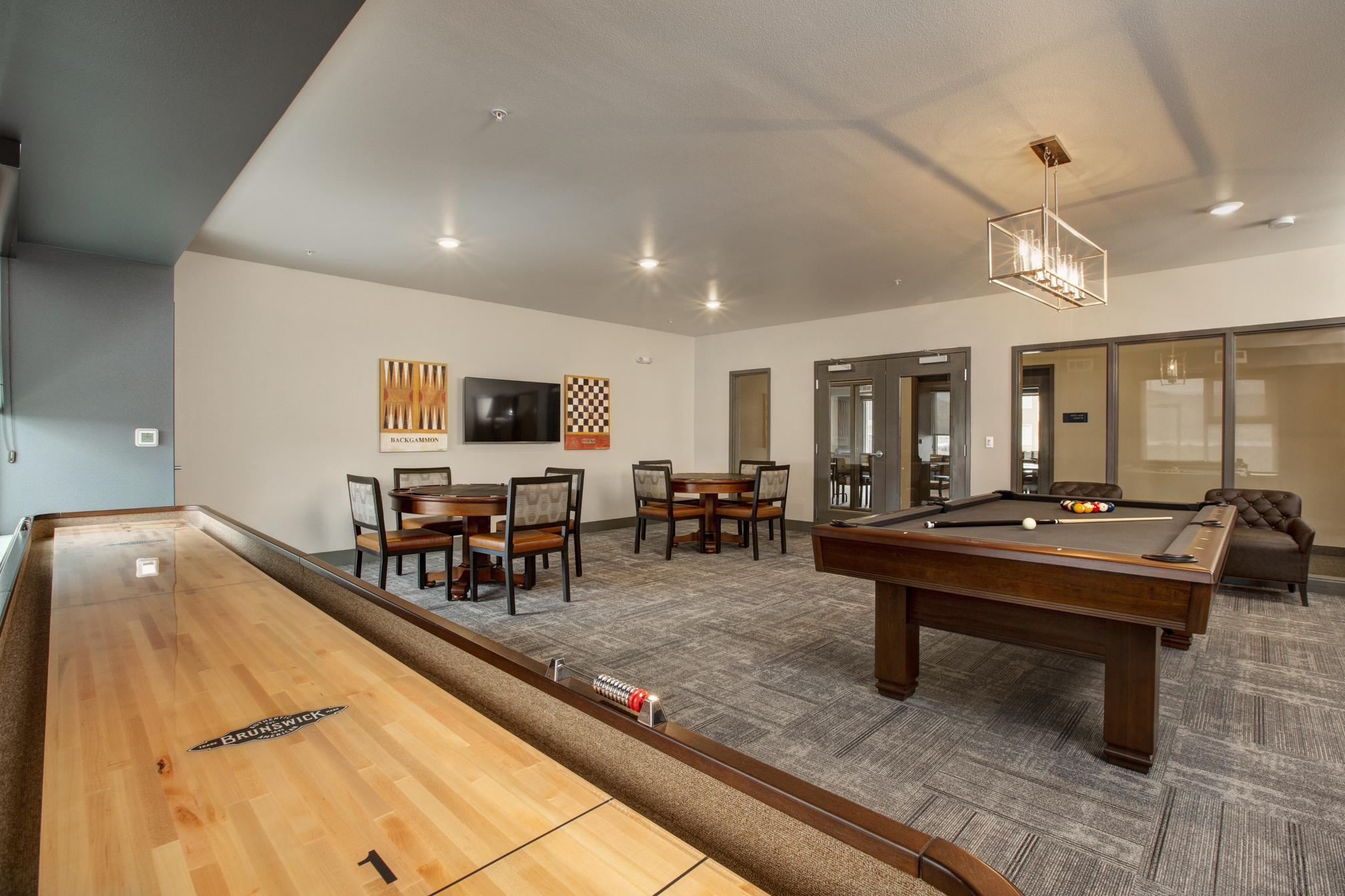 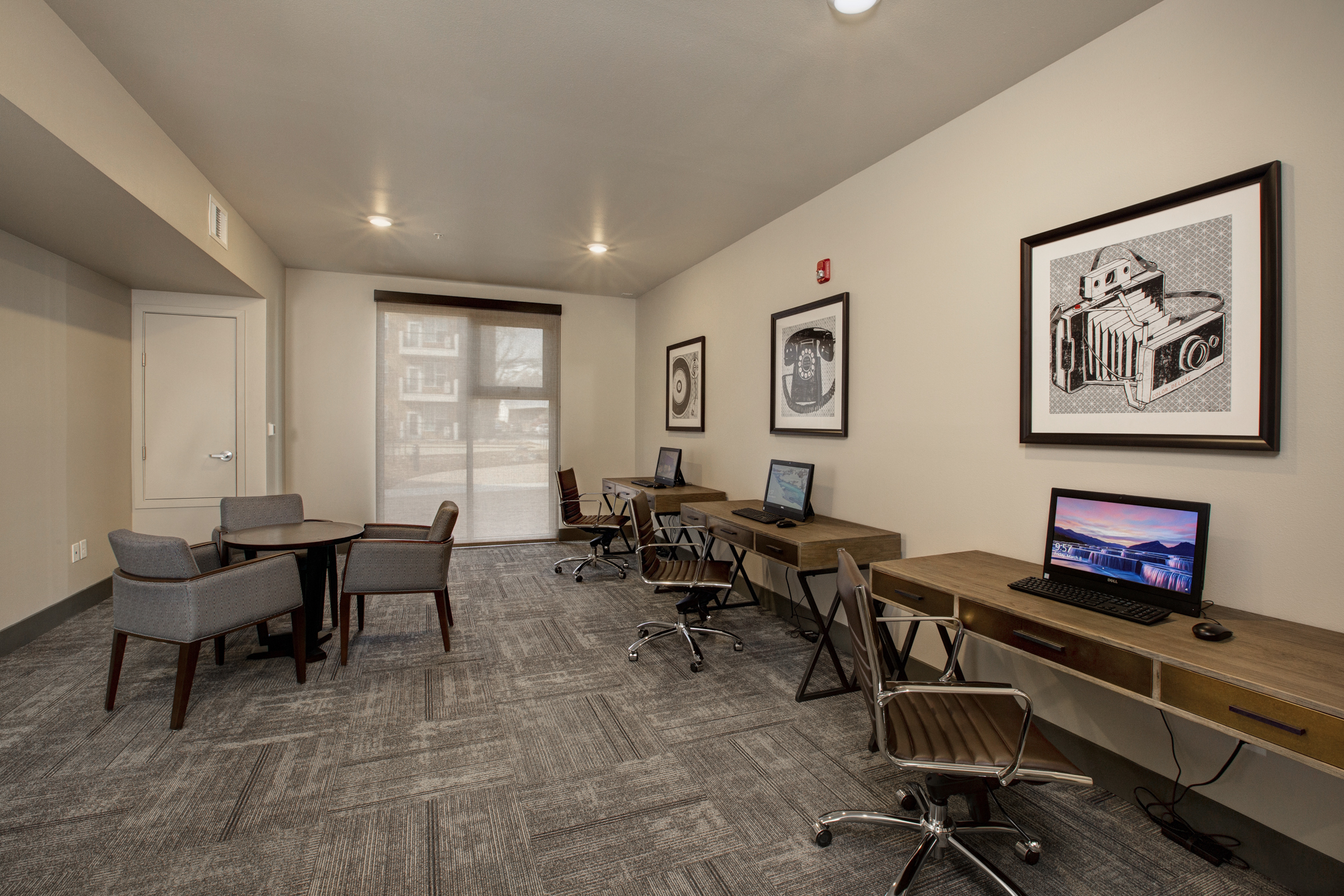 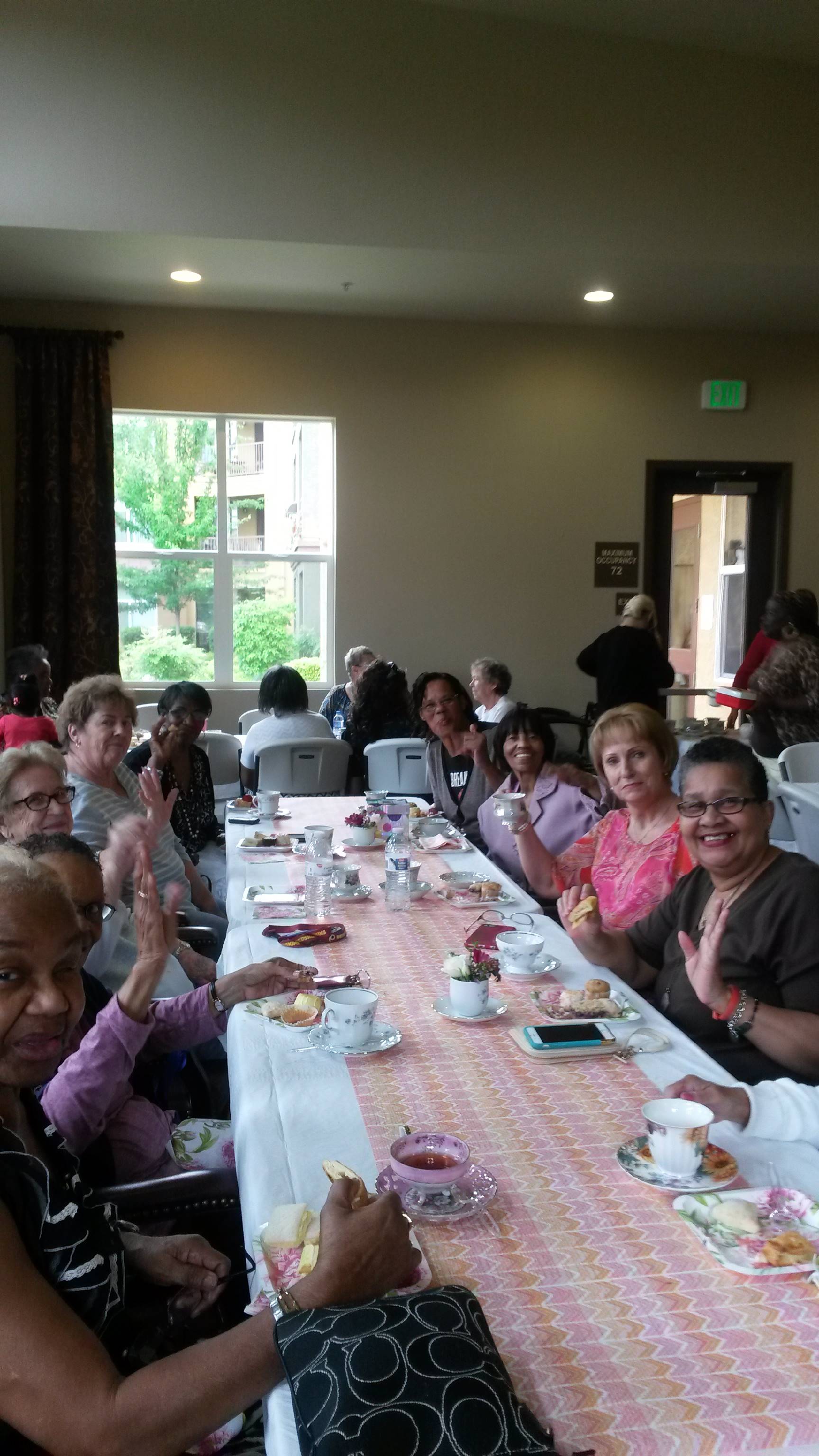 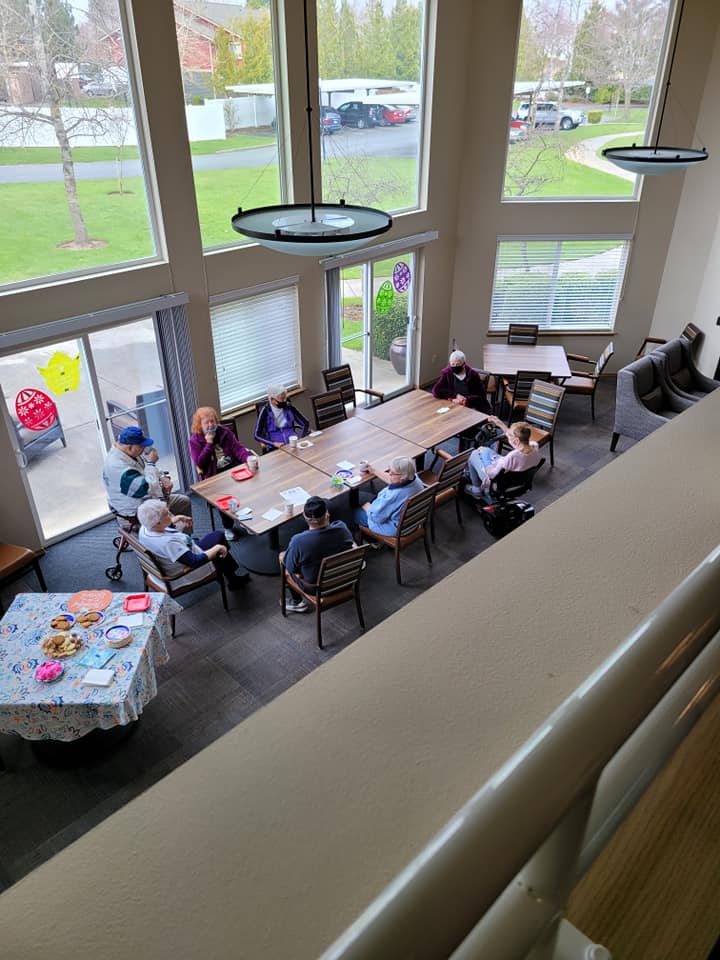 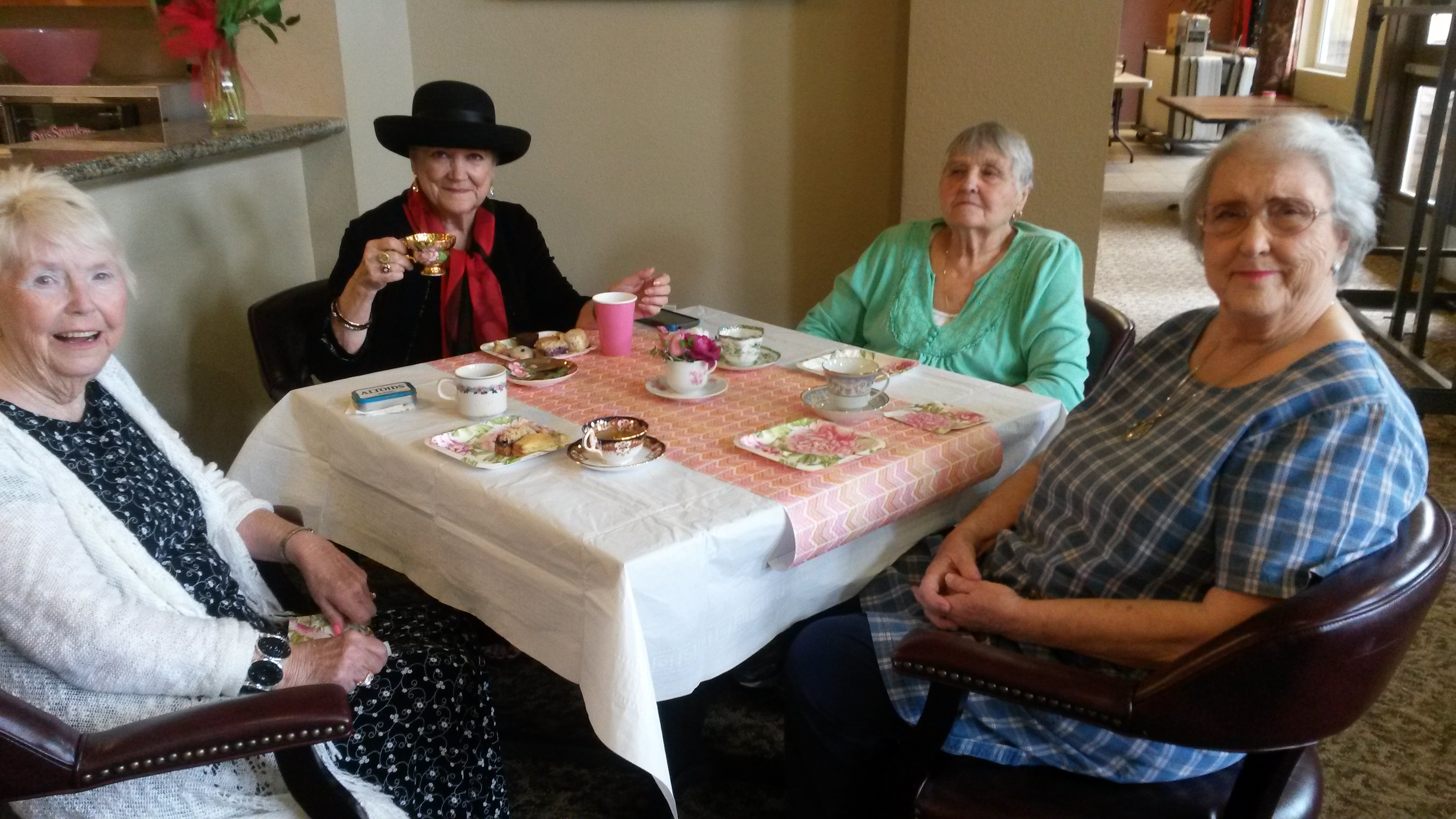 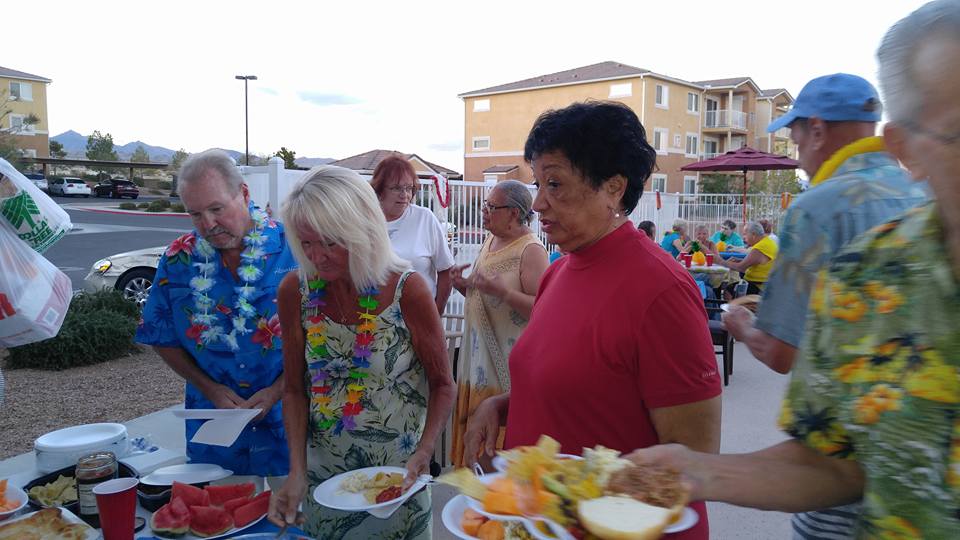 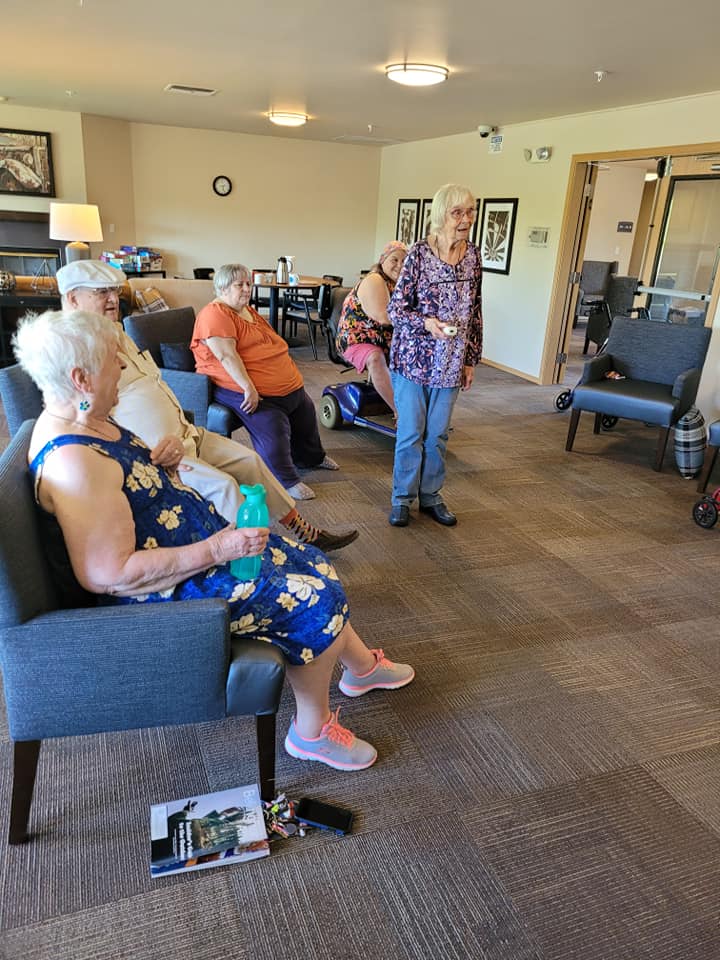 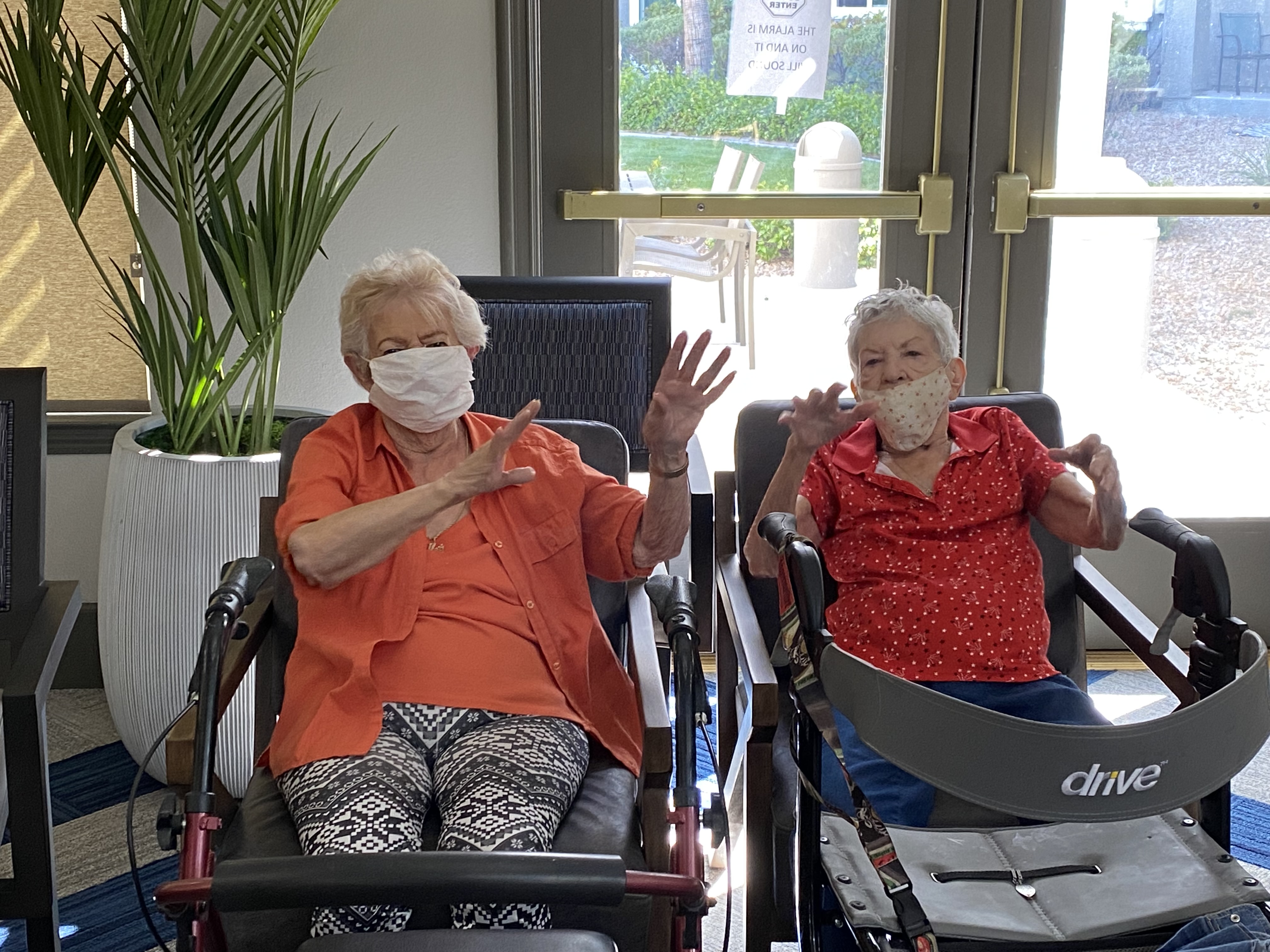 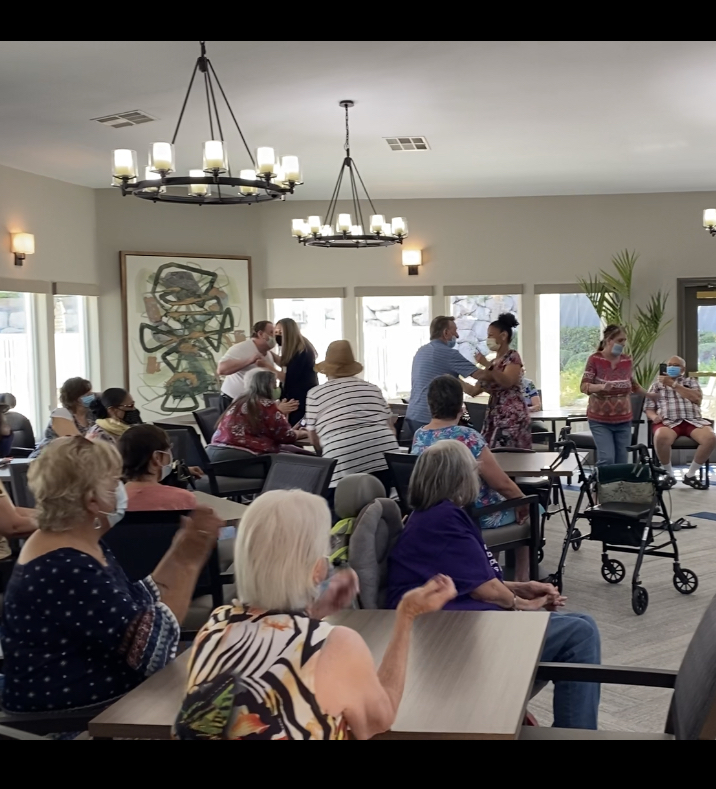 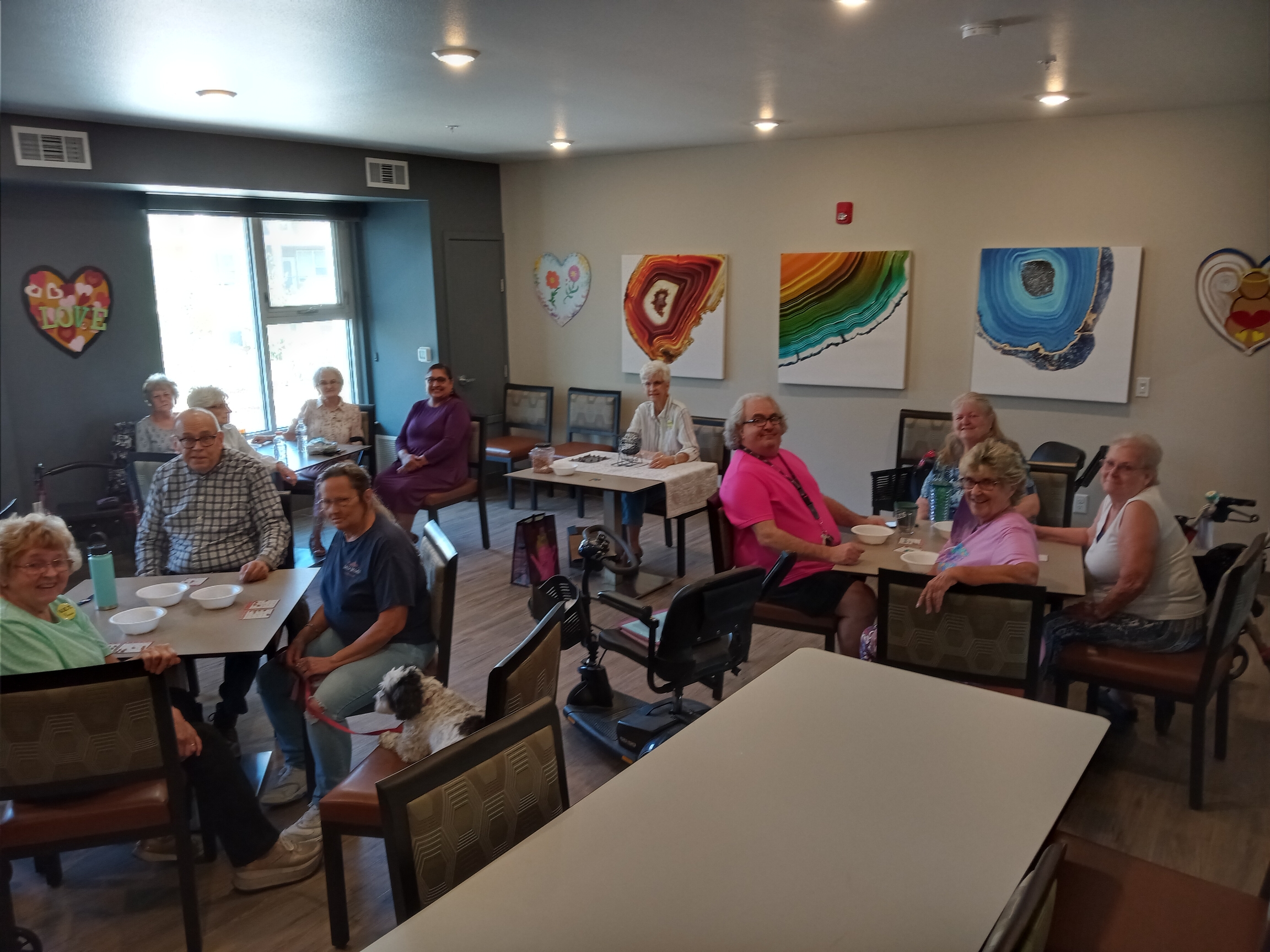 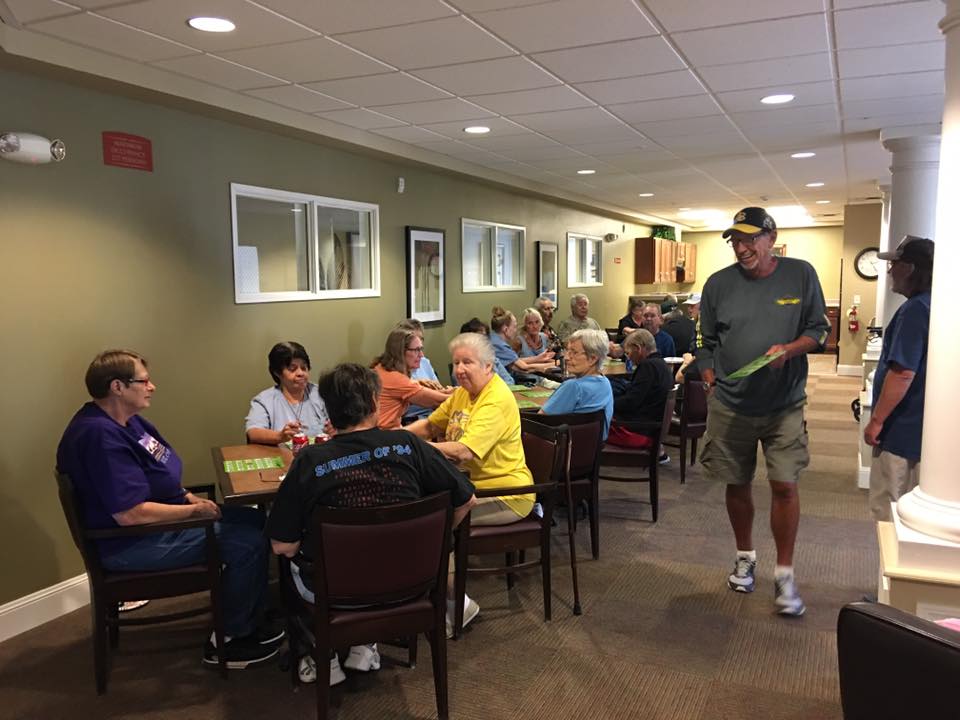 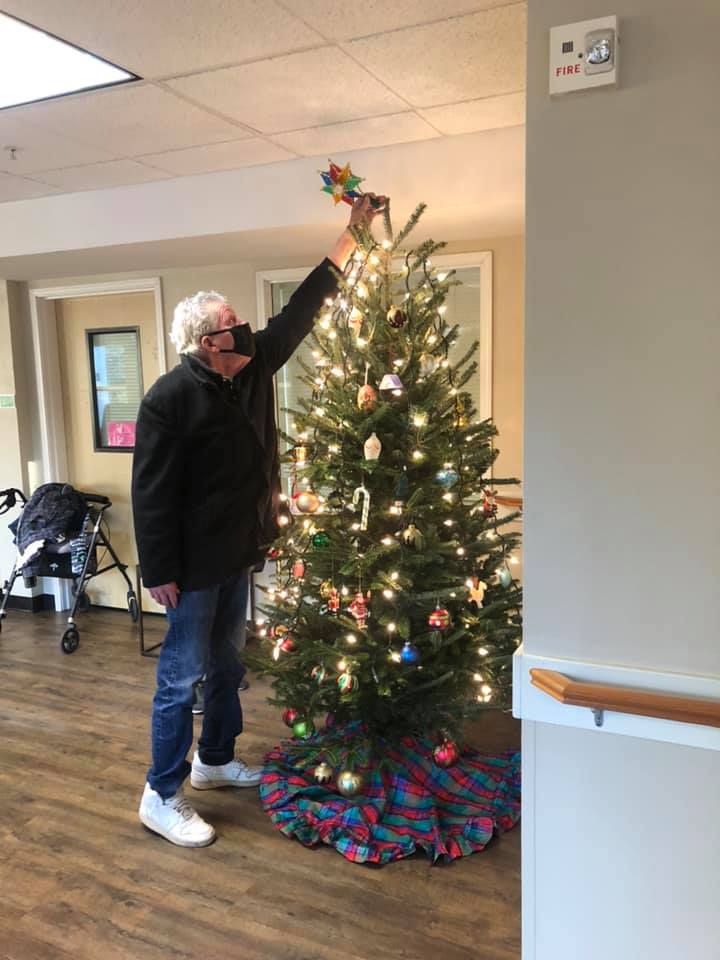 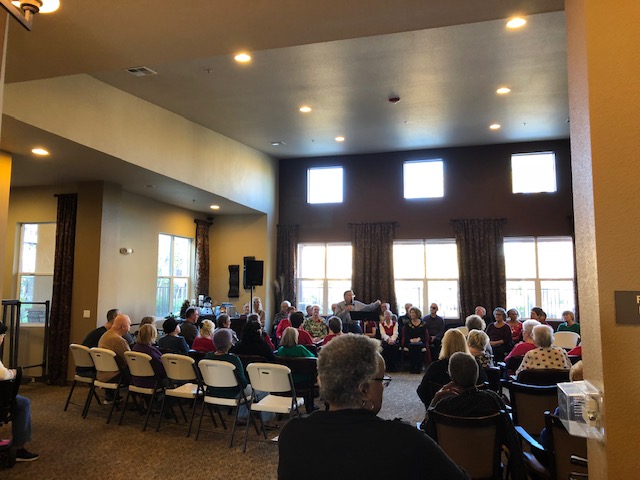 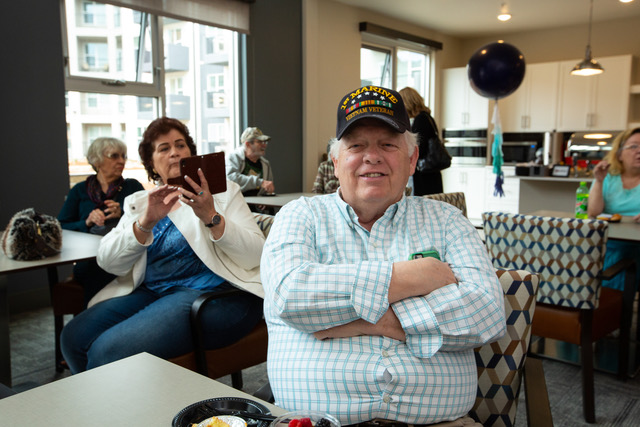